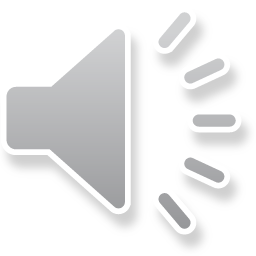 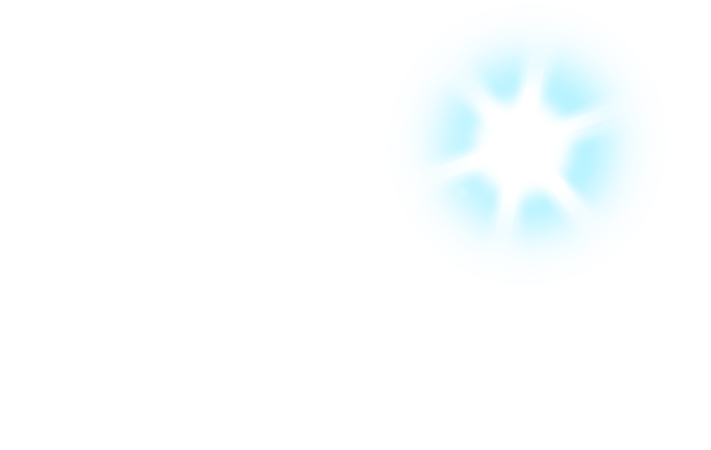 TRƯỜNG TH CHIỀNG SƠN
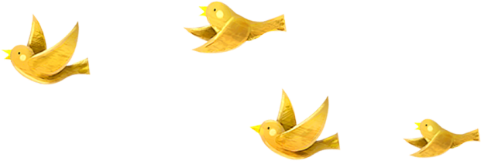 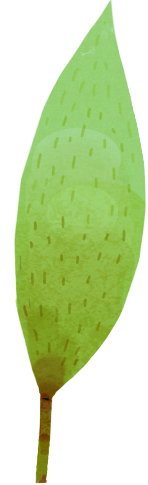 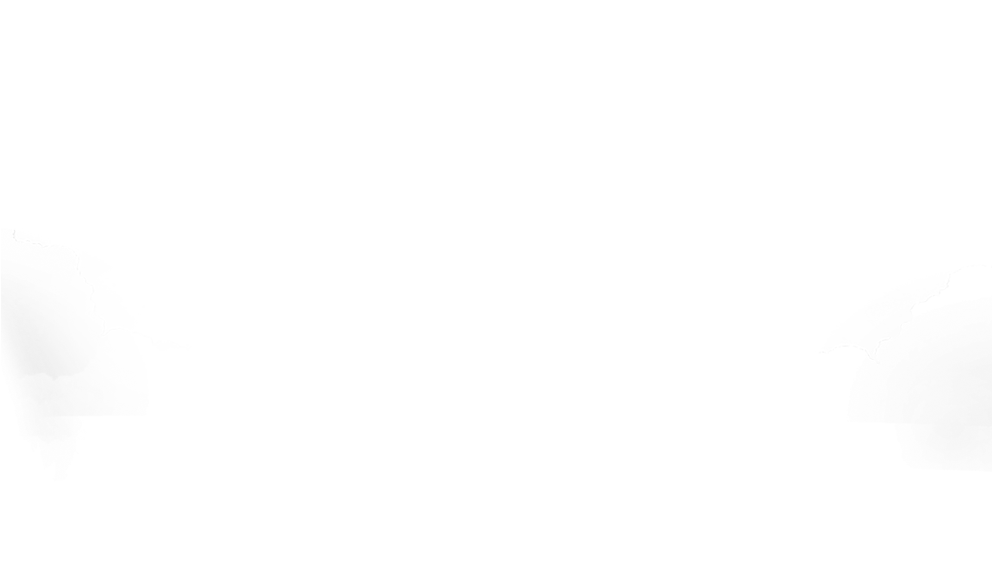 CHÀO MỪNG
QUÝ THẦY CÔ VỀ DỰ GIỜ
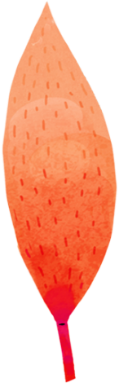 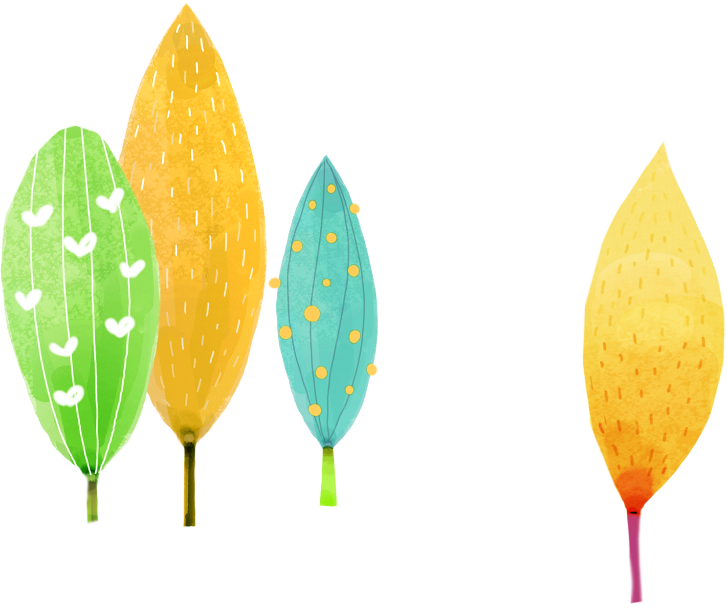 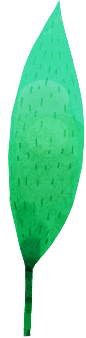 MÔN :TIẾNG VIỆT -  LỚP 1PL
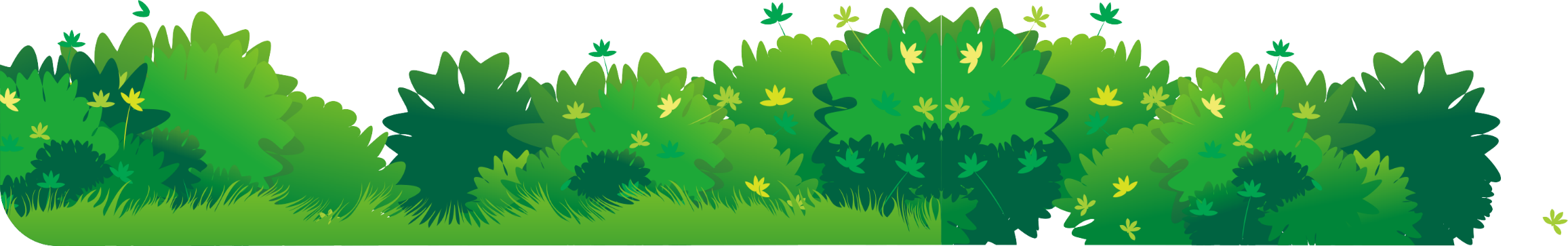 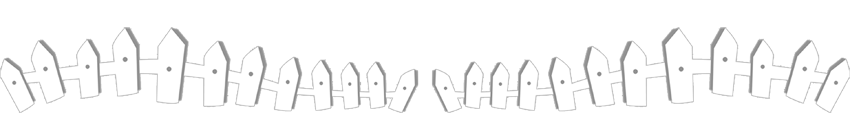 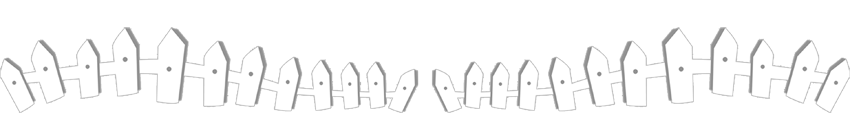 GV:  Đỗ Thị Hoa
[Speaker Notes: 更多模板请关注：https://haosc.taobao.com]
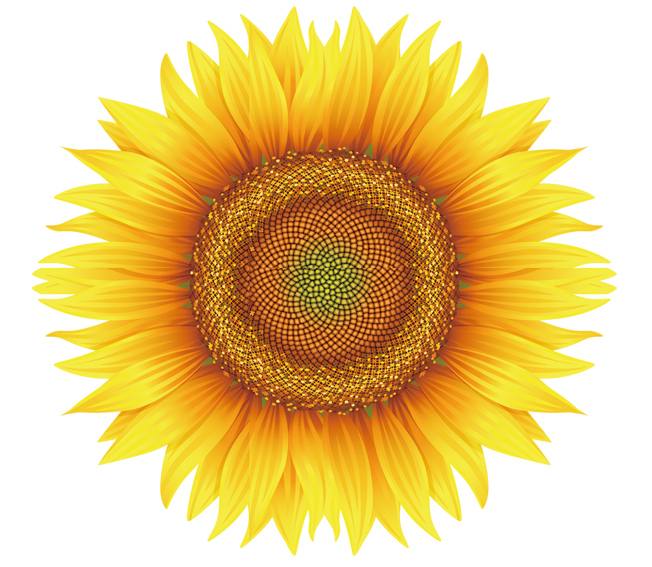 Chủ đề 2: MÁI ẤM GIA ĐÌNH
Bài 1
NỤ HÔN TRÊN BÀN TAY
Tiết 1
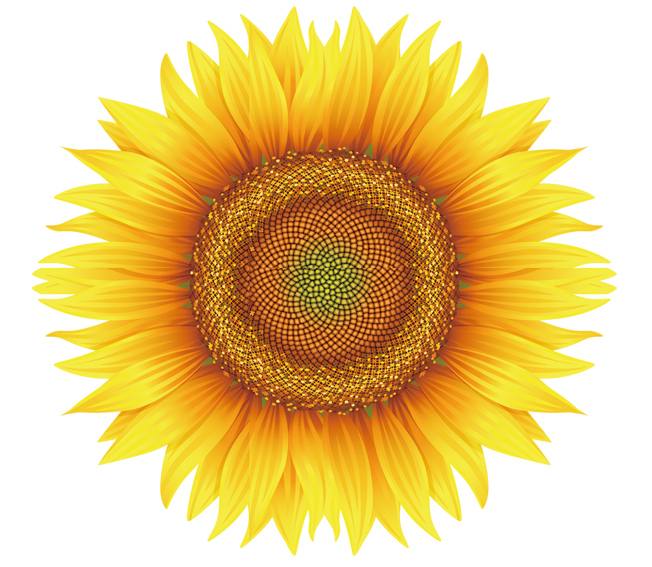 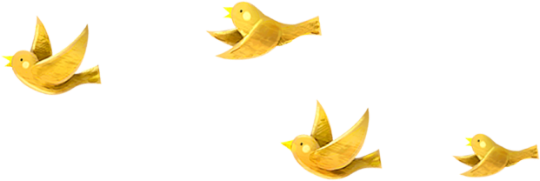 1
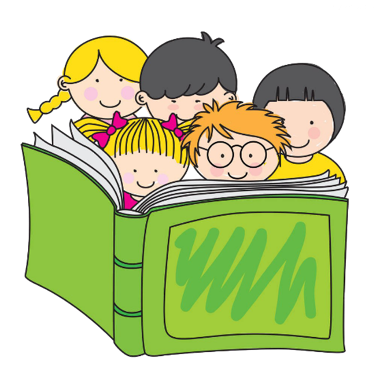 Ôn và 
Khởi động
TRÒ CHƠI Ghép từ ngữ
9
Tìm từ ngữ có mối liên hệ với nhau để hoàn chỉnh các thành ngữ.
3  Yếu như
2 Chậm như
sóc
sên
rùa
5       Khỏe như
4  Nhát như
thỏ đế
1           Nhanh như
voi
Thứ hai ngày 3 tháng 2 năm 2025
Tiếng Việt
1. Nói về những gì em quan sát được trong tranh
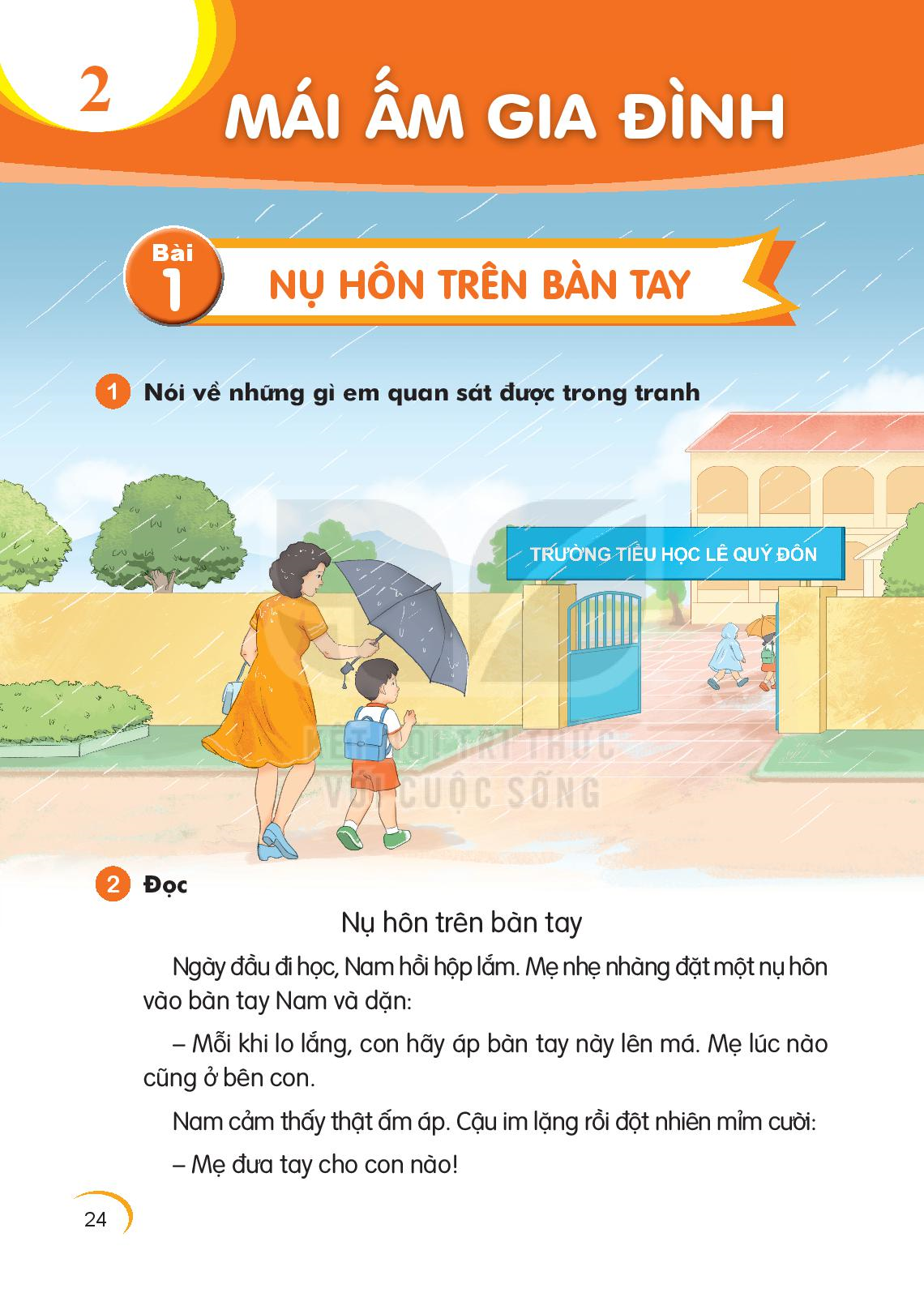 Bức tranh vẽ lại cảnh mẹ đưa con đến trường. Trời đang mưa rất to, mẹ đã che ô hết cho con còn mình thì bị ướt. Từ đó thấy được tình yêu thương và hi sinh của mẹ dành cho con.
Thứ hai ngày 3 tháng 2 năm 2025
Tiếng Việt
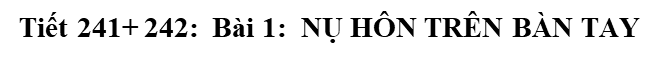 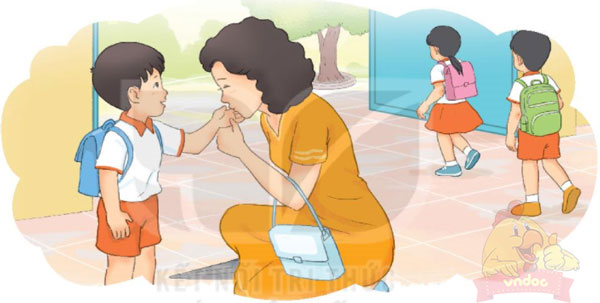 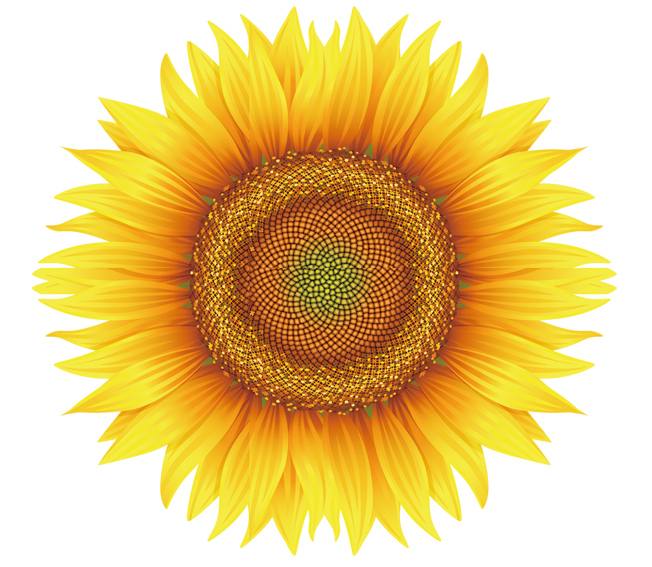 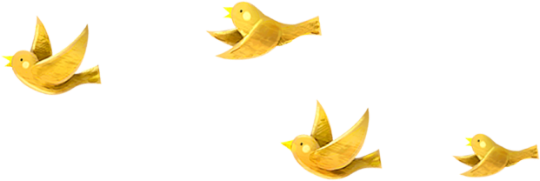 2
Đọc
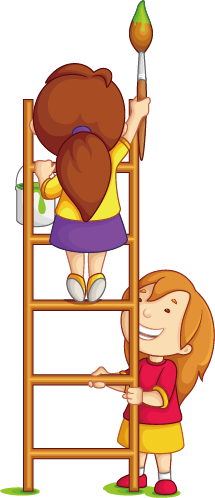 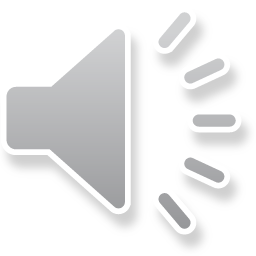 Thứ hai ngày 3 tháng 2 năm 2025
Tiếng Việt
Tiết 241+ 242:  Bài 1:  NỤ HÔN TRÊN BÀN TAY
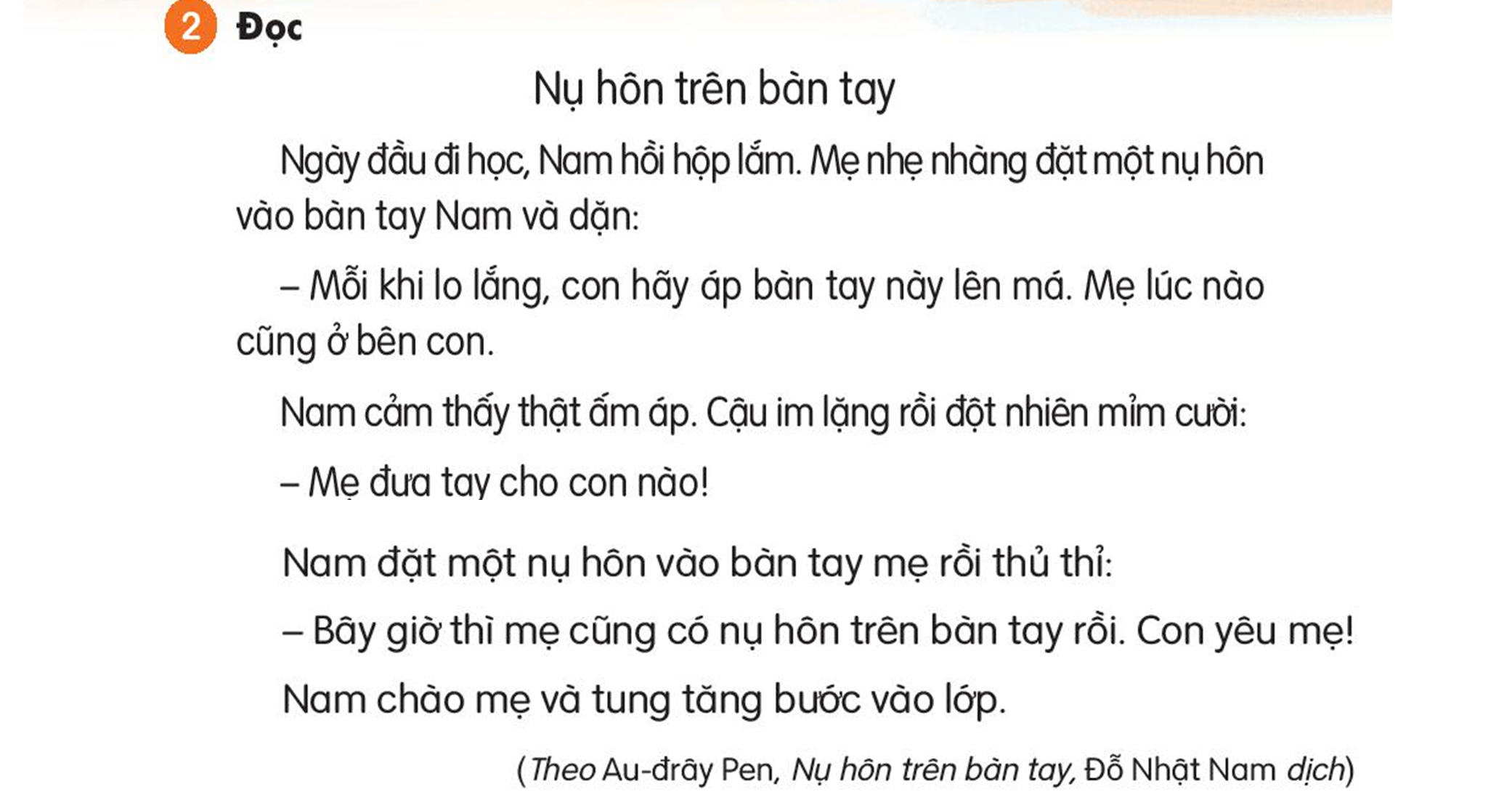 Thứ hai  ngày 3 tháng 2 năm 2025
Tiếng Việt
Tiết 241+ 242:  Bài 1:  NỤ HÔN TRÊN BÀN TAY
Nụ hôn trên bàn tay
         Ngày đầu đi học, Nam hồi hộp lắm.   Mẹ nhẹ nhàng đặt một nụ hôn    vào bàn tay Nam  và dặn:
         - Mỗi khi lo lắng,  con hãy áp bàn tay này  lên má. Mẹ lúc nào cũng ở bên con.
        Nam cảm thấy thật ấm áp.  Cậu im lặng rồi đột nhiên mỉm cười:
        - Mẹ đưa tay cho con nào!
        Nam đặt một nụ hôn vào bàn tay mẹ rồi thủ thỉ:
        - Bây giờ thì mẹ cũng có nụ hôn trên bàn tay rồi.    Con yêu mẹ!                Nam chào mẹ và tung tăng bước vào lớp.
1
2
4
3
6
5
7
8
(10)
9
(11)
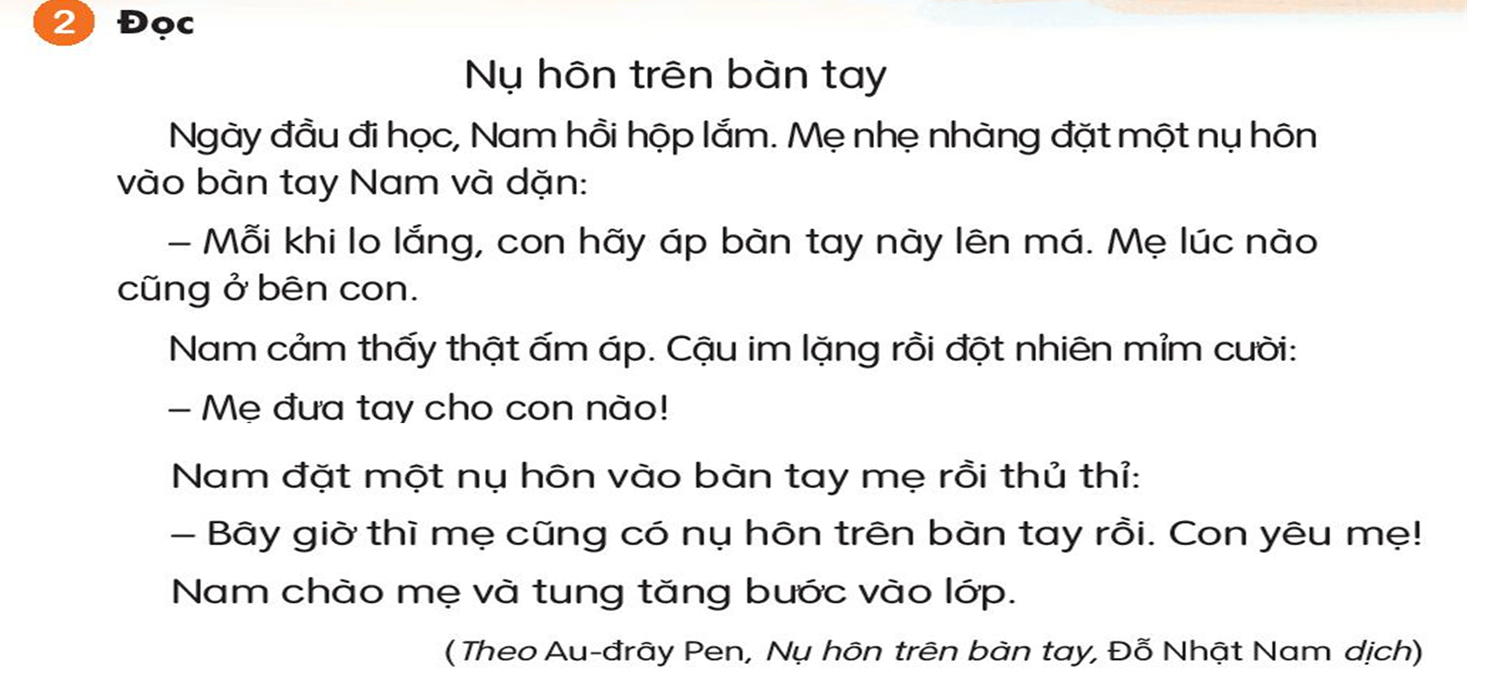 * Từ ngữ:
nhẹ nhàng,
thủ thỉ,
hồi hộp,
tung tăng
Mẹ nhẹ nhàng  đặt một nụ hôn  vào bàn tay Nam  và dặn:
* Câu :
- Mỗi khi lo lắng,  con hãy  áp bàn tay này  lên má.
Thứ hai ngày 3 tháng 2 năm 2025
Tiếng Việt
Tiết 241+ 242:  Bài 1:  NỤ HÔN TRÊN BÀN TAY
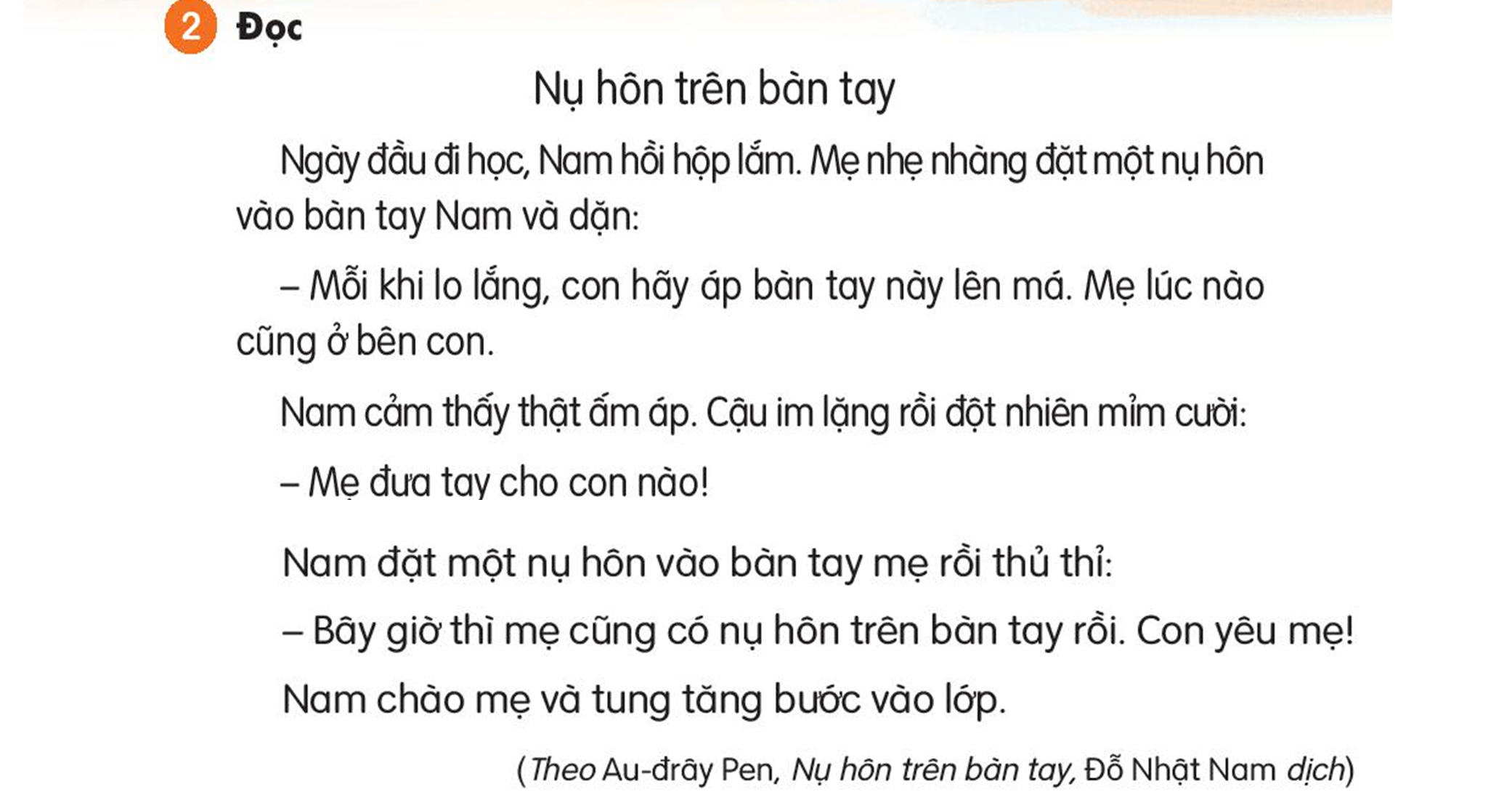 1
2
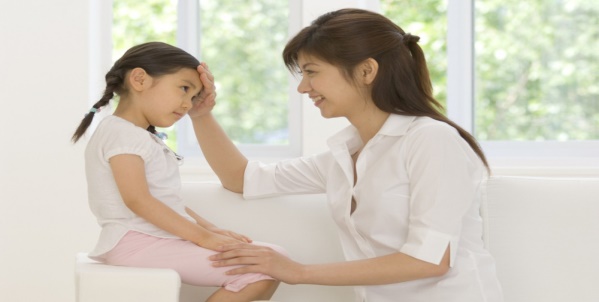 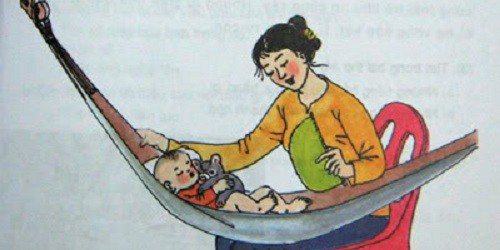 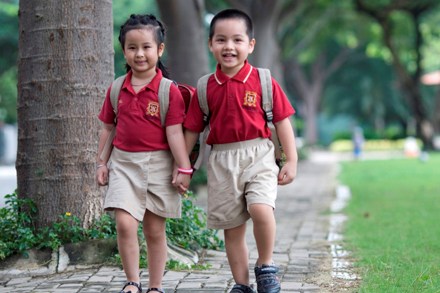 ở trong trạng thái tim đập nhanh do đang quan tâm đến cái gì đó sắp xảy ra.
- Hồi hộp:
rất nhẹ không gây cảm giác khó chịu.
-Nhẹ nhàng:
nói nhỏ nhẹ vừa đủ nghe không bộc lộ tình cảm.
-Thủ thỉ:
di chuyển với những động tác biểu thị sự vui thích.
-Tung tăng:
Tiết 2
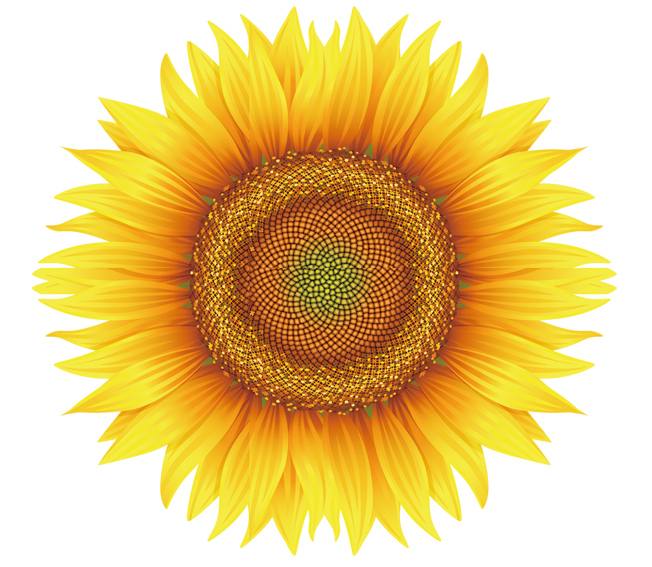 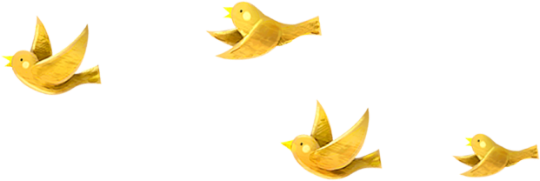 3
Trả lời 
câu hỏi
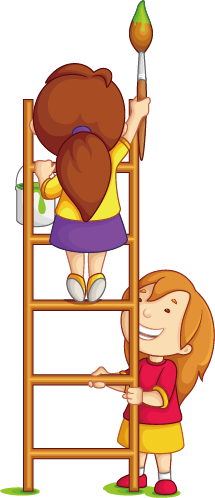 Thứ hai ngày 3 tháng 2 năm 2025
Tiếng Việt
Tiết 241+ 242:  Bài 1:  NỤ HÔN TRÊN BÀN TAY
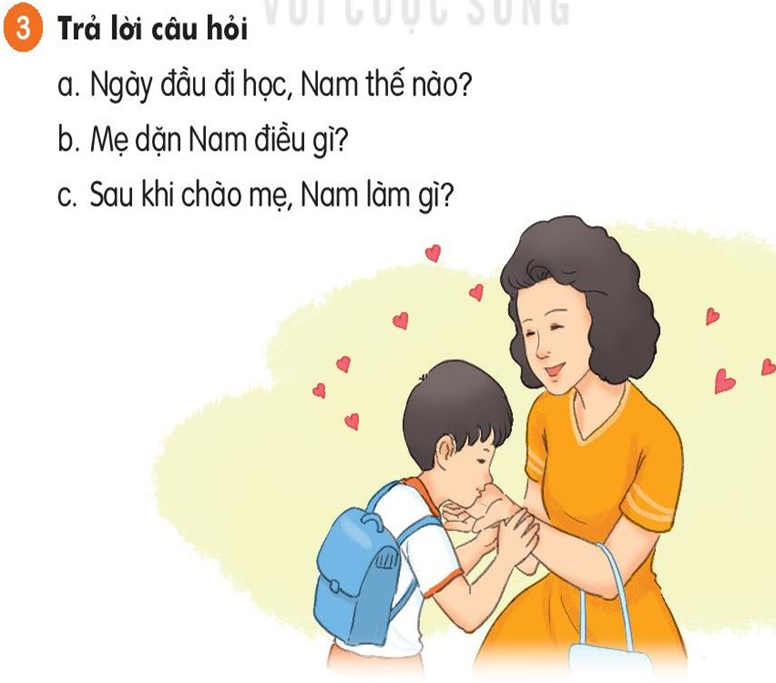 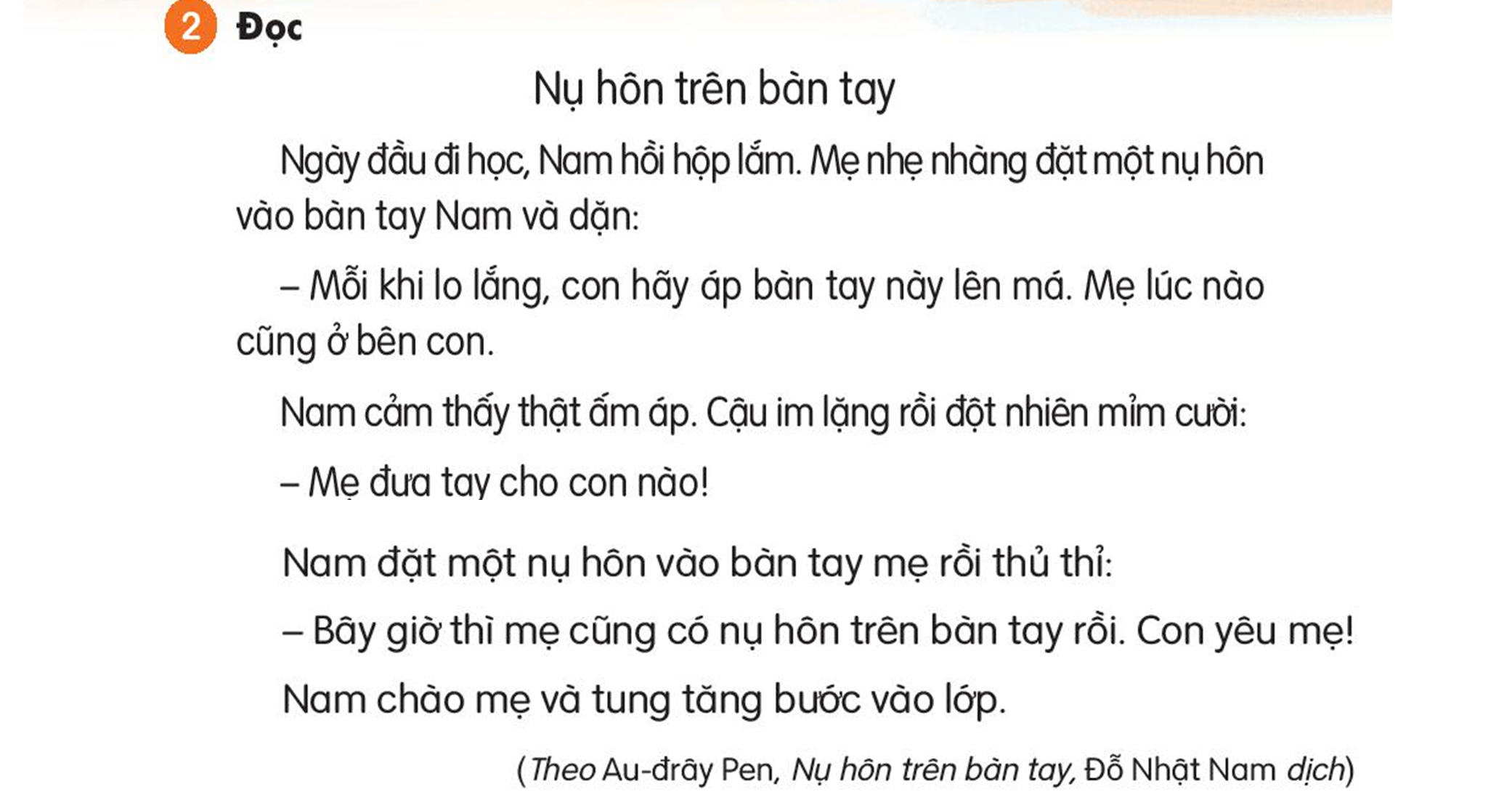 a. Ngày đầu đi học, Nam hồi hộp lắm.
b. Mỗi khi lo lắng con hãy áp bàn tay lên má.
c. Sau khi chào mẹ, Nam tung tăng bước vào lớp.
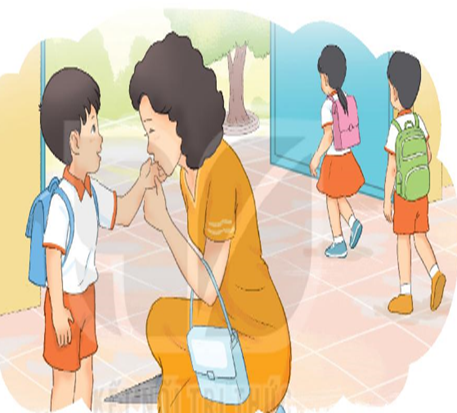 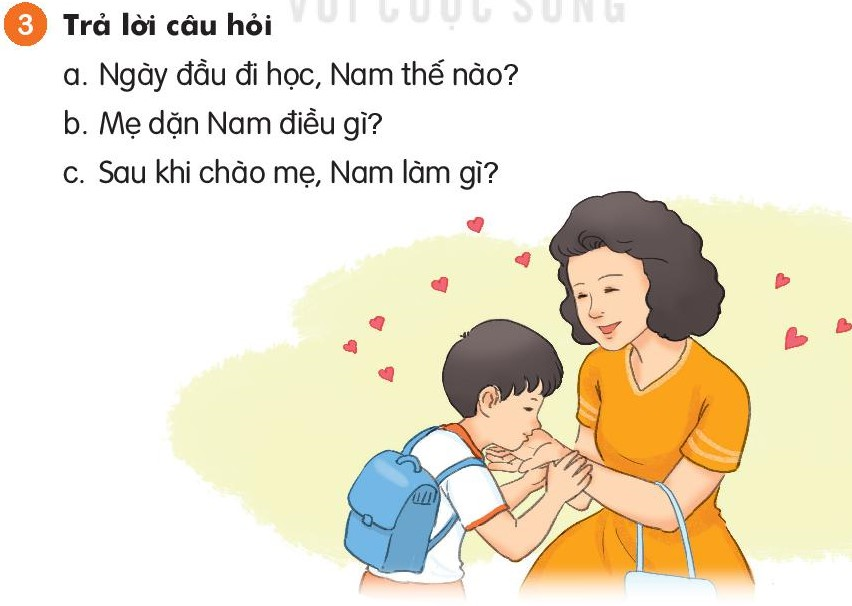 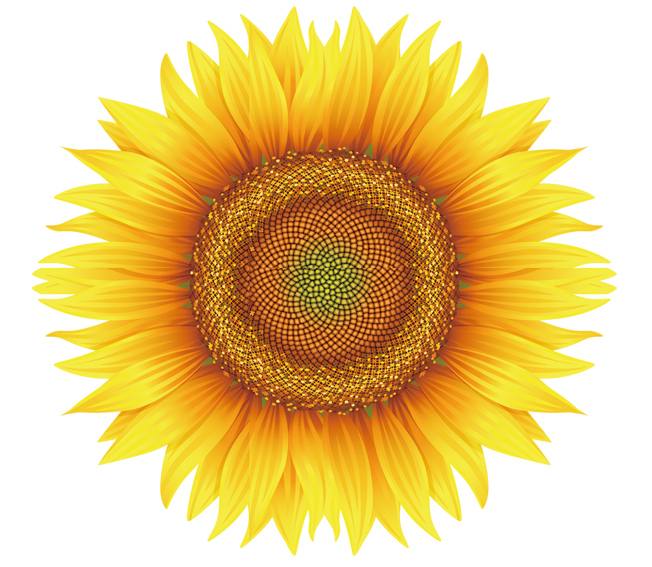 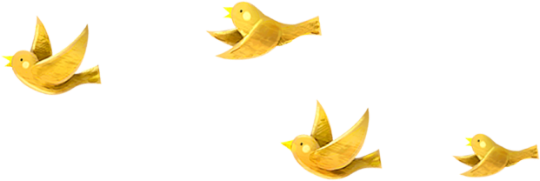 4
Viết vào vở
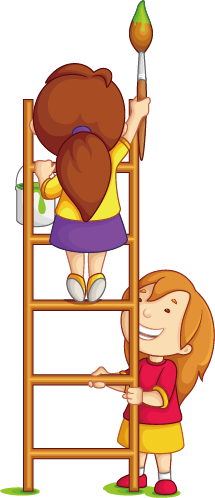 Tô chữ hoa M
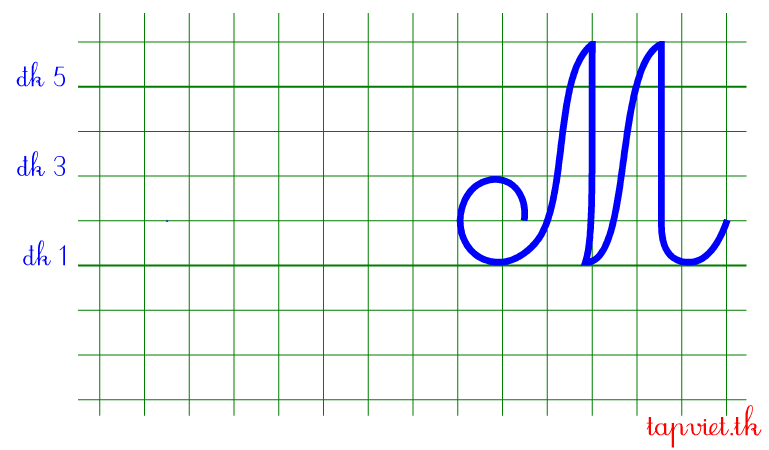 Tô chữ hoa M
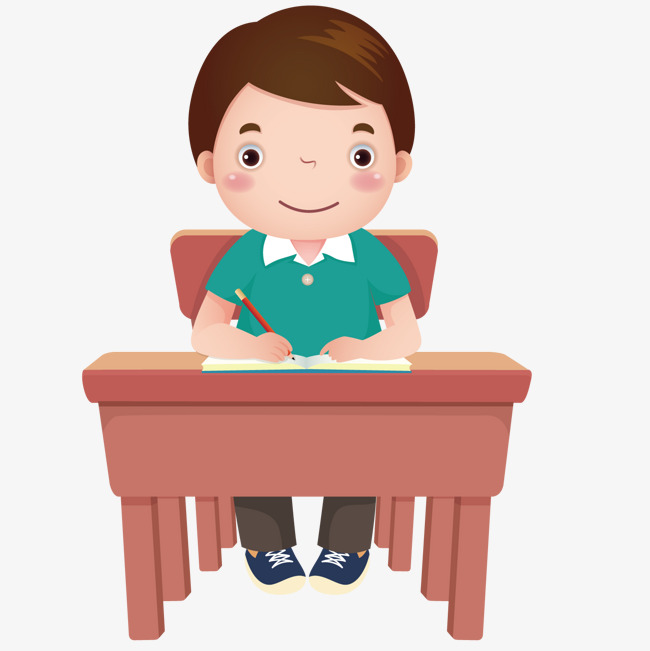 Thứ hai ngày 3 tháng 2 năm 2025
Tiếng Việt
Tiết 241+ 242:  Bài 1: Nụ hôn trên bàn tay
4.  Viết  vào  vở  câu  trả  lời  cho câu  hỏi  a ở  mục  3
Ngày  đầu  đi  học, Nam ( .  .   .) .
hồi hộp lắm.
Ngày đầu đi học, Nam hồi hộp lắm.
Tiết 3
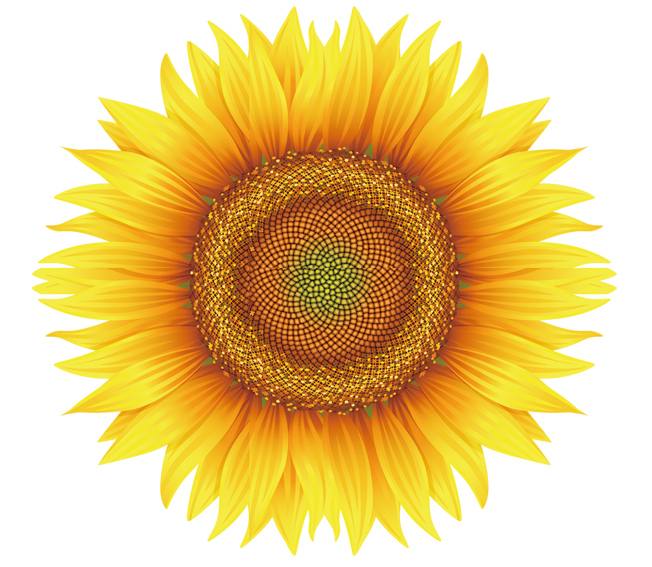 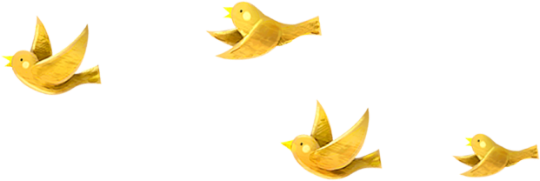 5
Chọn từ ngữ
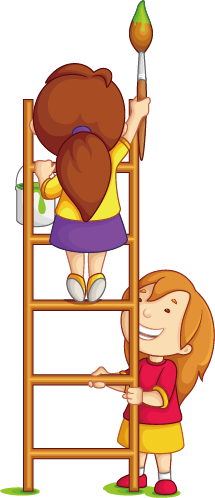 Thứ hai ngày 3 tháng 2 năm 2025
Tiếng Việt
Tiết 243+ 244:  Bài 1:  NỤ HÔN TRÊN BÀN TAY
5. Chọn từ ngữ để hoàn thiện câu và viết câu vào vở
thủ thỉ
lo lắng
mỉm cười
Mỗi lần em bị ốm, mẹ rất
(…)
Thứ ba ngày 3 tháng 2 năm 2025
Tiếng Việt
Tiết 243+ 244:  Bài 1: Nụ hôn trên bàn tay
4.  Chọn  từ  ngữ  để  hoàn  thiện  câu  và  viết  câu  vào  vở
Mỗi  lần  em  bị  ốm, mẹ  rất  ( .  .   .) .
lo lắng.
Mỗi lần em bị ốm, mẹ rất lo lắng.
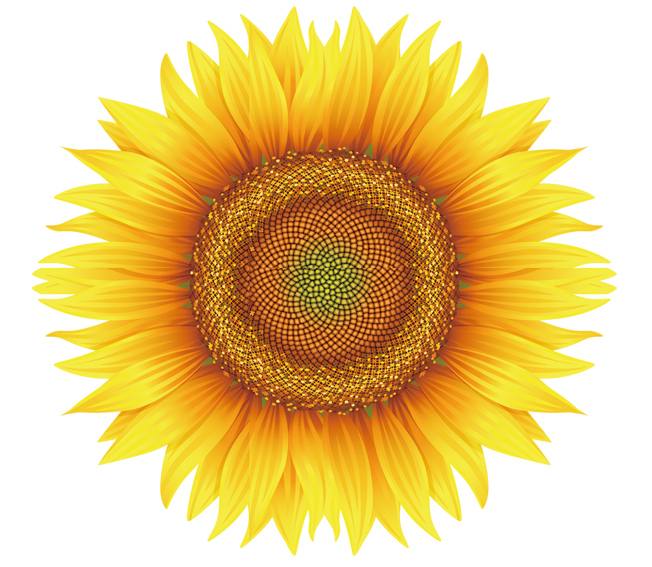 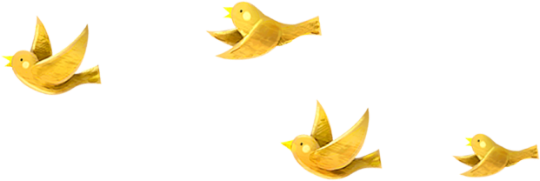 6
Quan sát tranh
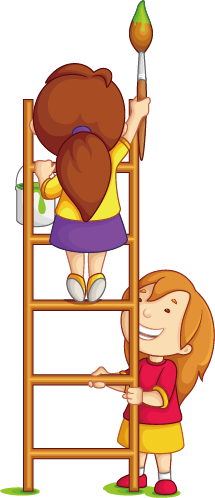 Thứ hai ngày 3 tháng 2 năm 2025
Tiếng Việt
Tiết 243+ 244:  Bài 1:  NỤ HÔN TRÊN BÀN TAY
6. Quan sát tranh và dùng từ ngữ trong khung để nói theo tranh
chăm sóc        ốm       ô tô điện     công viên
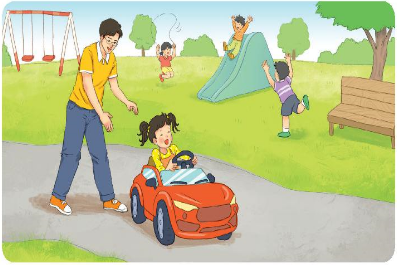 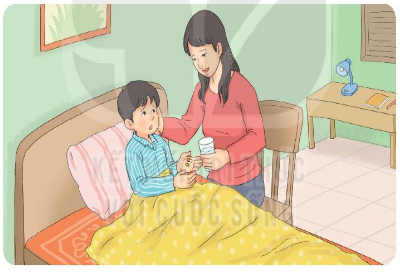 Mỗi khi em bị ốm, mẹ đều chăm sóc em rất tận tình.
Trong công viên, bố và con đang chơi trò lái ô tô điện.
Mẹ luôn ở bên cạnh, quan tâm và chăm sóc em khi em bị ốm.
Con đang cùng bố chơi trò lái ô tô điện trong công viên.
Mẹ luôn lo lắng và chăm sóc em chu đáo mỗi khi em bị ốm.
Bố hướng dẫn con chơi trò lái ô tô điện trong công viên.
Tiết 4
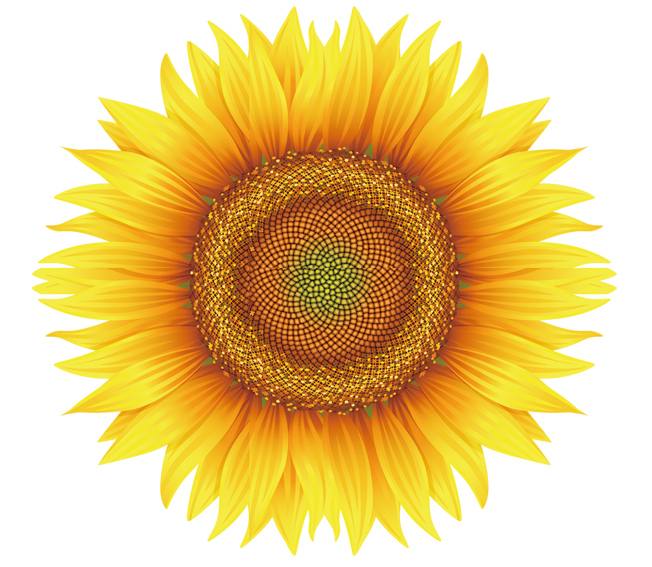 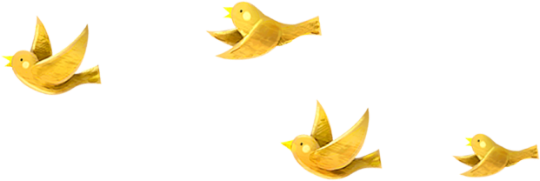 7
Nghe viết
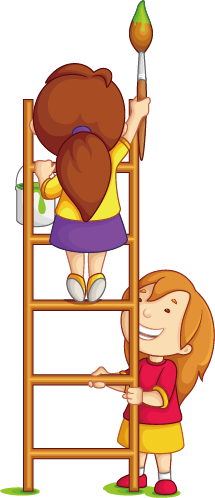 Thứ hai ngày 3 tháng 2 năm 2025
Tiếng Việt
Tiết 243+ 244:  Bài 1:  NỤ HÔN TRÊN BÀN TAY
7. Nghe viết
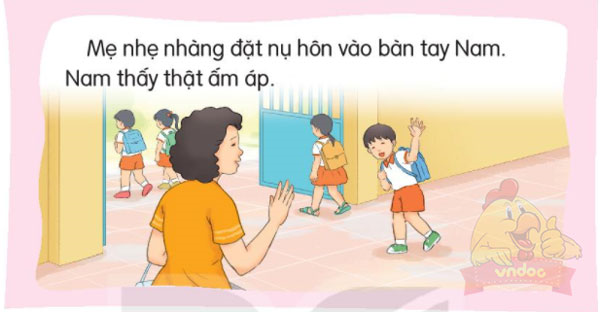 Thứ hai ngày 3 tháng 2 năm 2025
Tiếng Việt
Tiết 243+ 244:  Bài  1: Nụ hôn trên bàn tay
7.  Nghe  viết
Mẹ nhẹ nhàng đặt nụ hôn vào bàn tay Nam.
Nam thấy thật ấm áp.
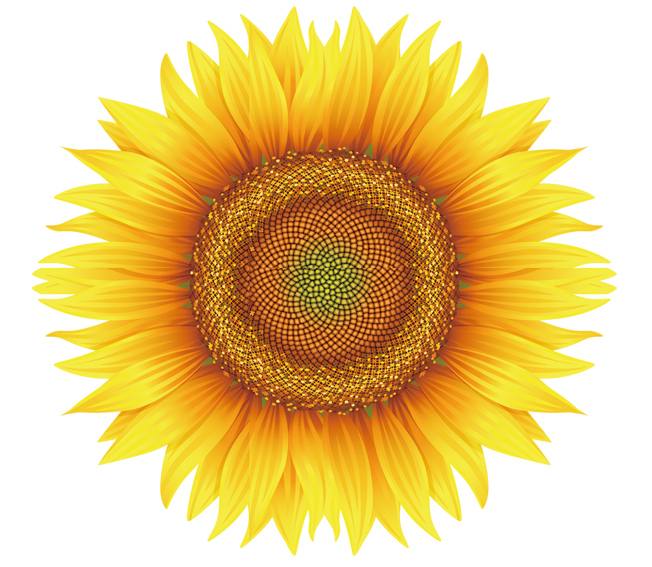 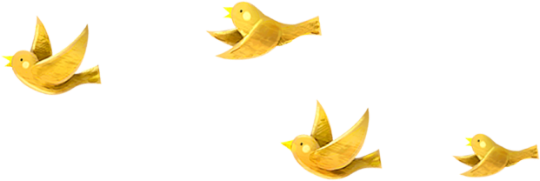 8
Chọn từ ngữ
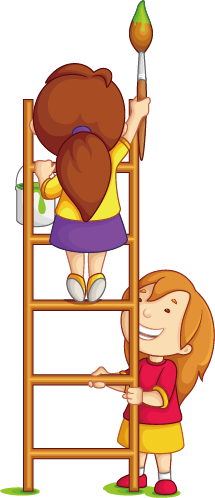 Thứ hai ngày 3 tháng 2 năm 2025
Tiếng Việt
Tiết 243+ 244:  Bài 1:  NỤ HÔN TRÊN BÀN TAY
8. Chọn chữ phù hợp thay cho bông hoa
lòng mẹ
lo lắng
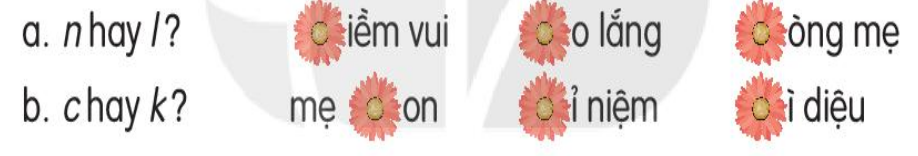 niềm vui
kỉ niệm
mẹ con
kì diệu
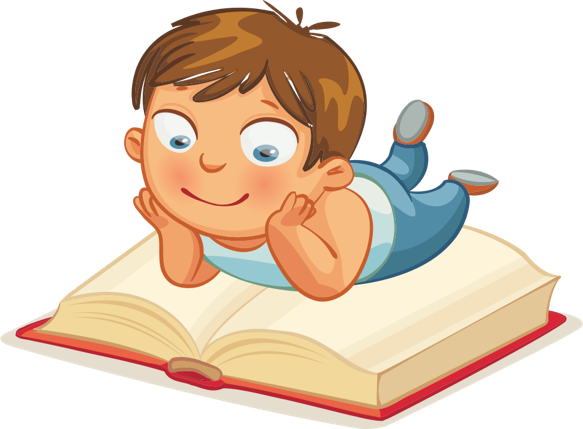 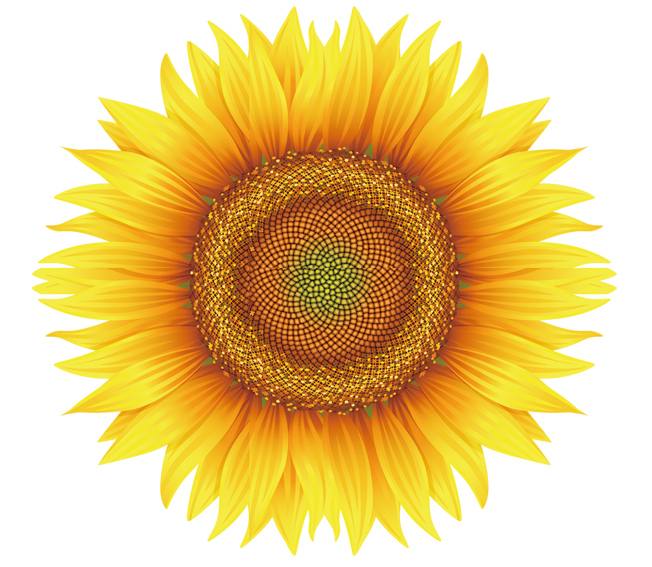 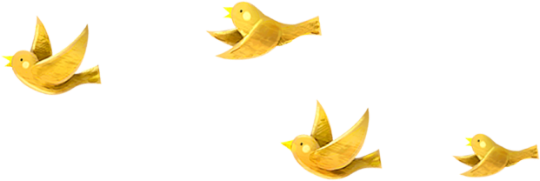 9
Hát về mẹ
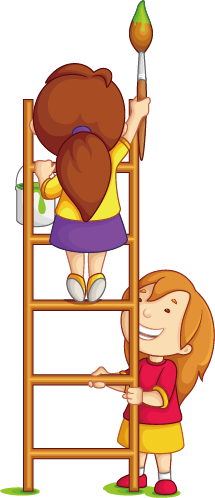 Thứ hai ngày 3 tháng 2 năm 2025
Tiếng Việt
Tiết 243+ 244:  Bài 1:  NỤ HÔN TRÊN BÀN TAY
9. Hát một bài hát về mẹ.
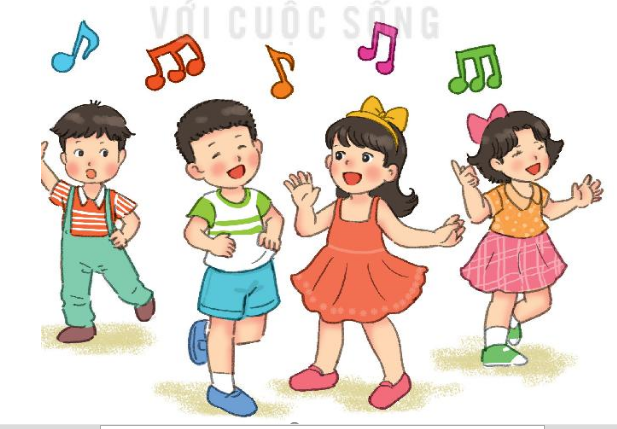 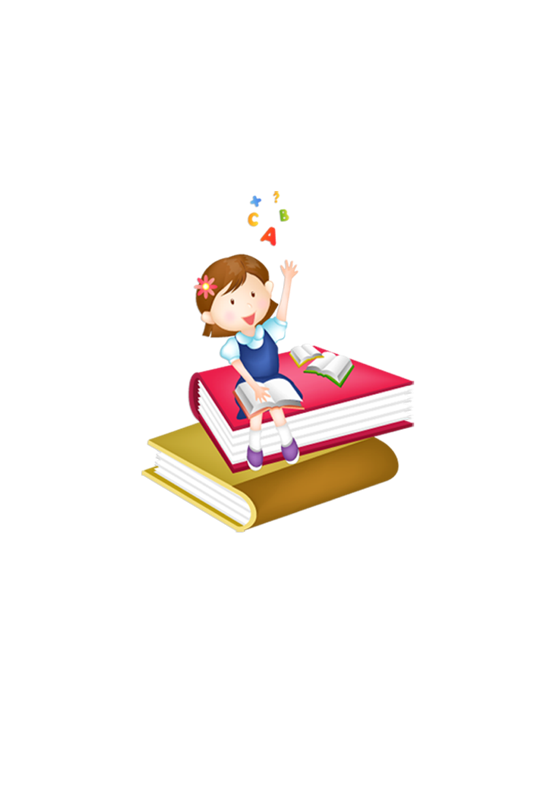 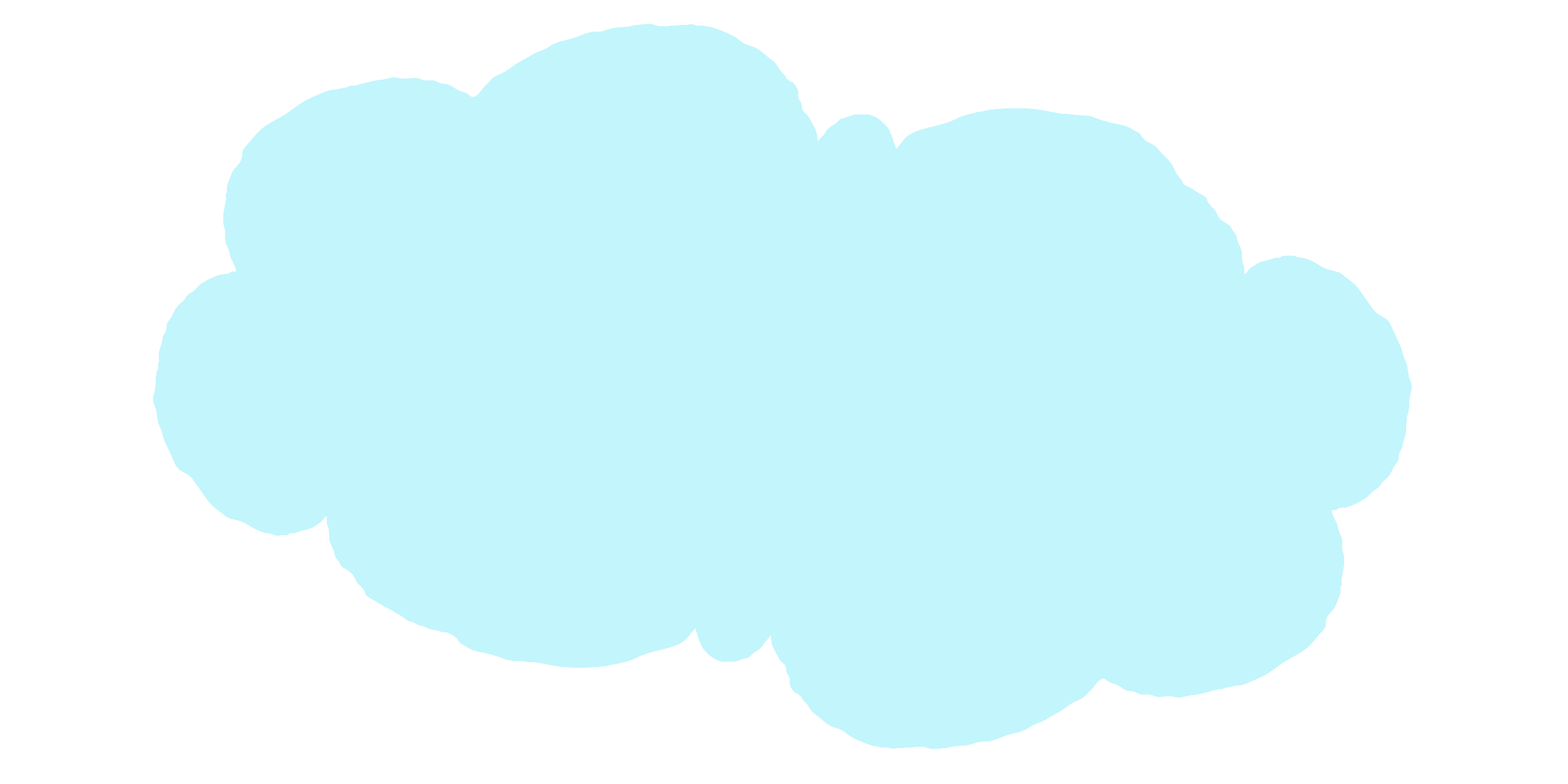 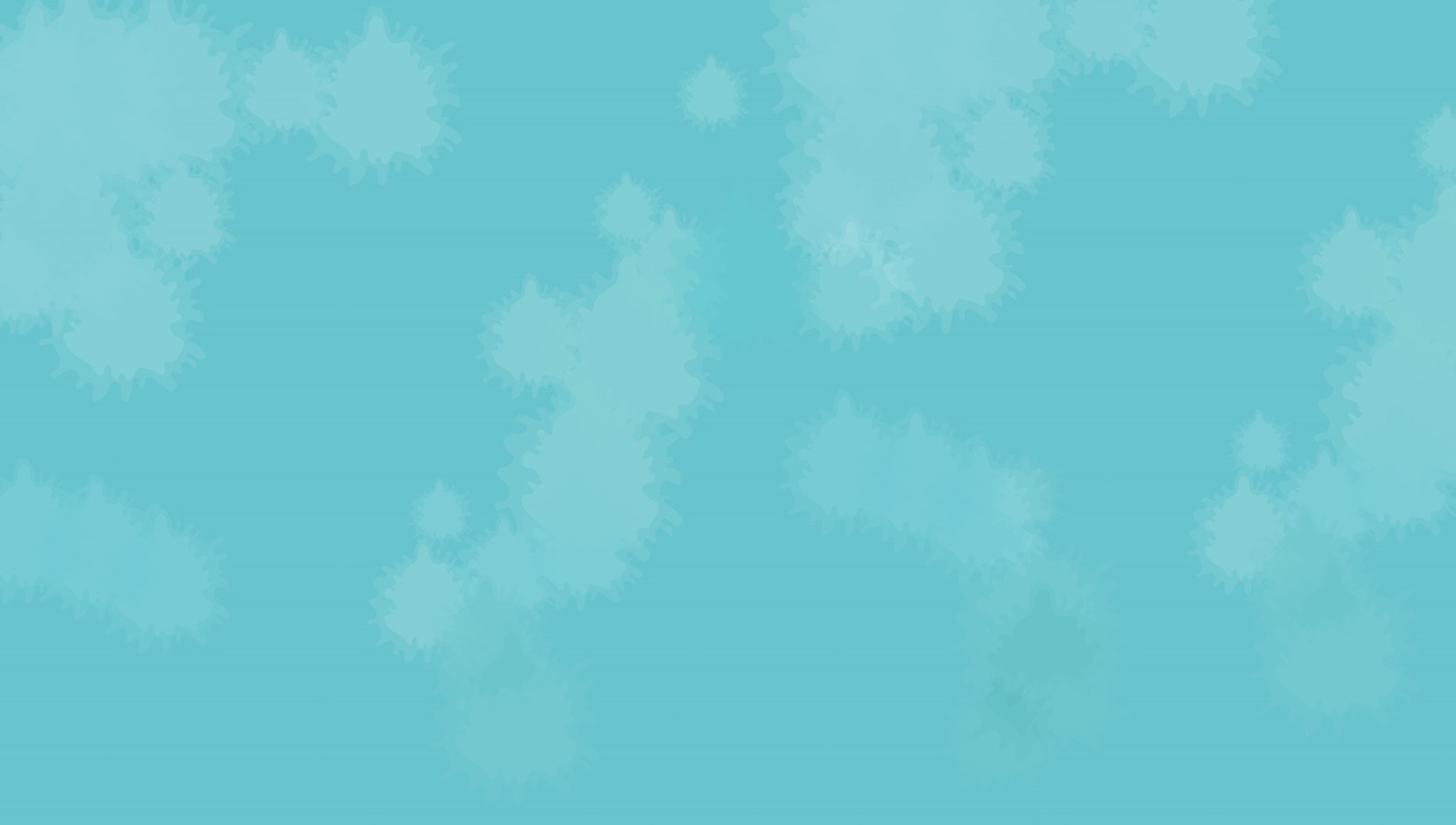 Thứ hai ngày 3 tháng 2 năm 2025
Tiếng Việt
Tiết 245+ 236:  Bài 1 NỤ HÔN TRÊN BÀN TAY
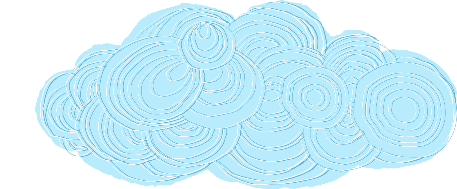 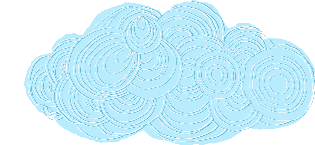 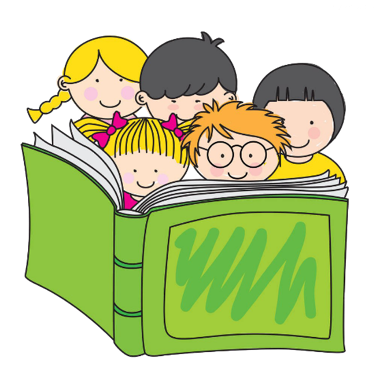 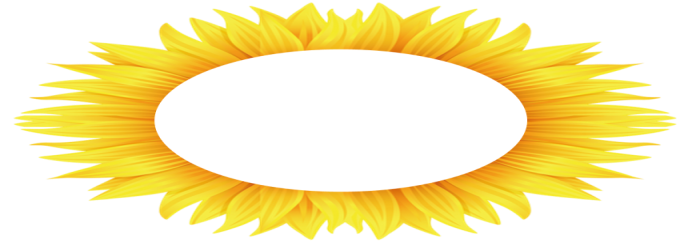 Dặn dò
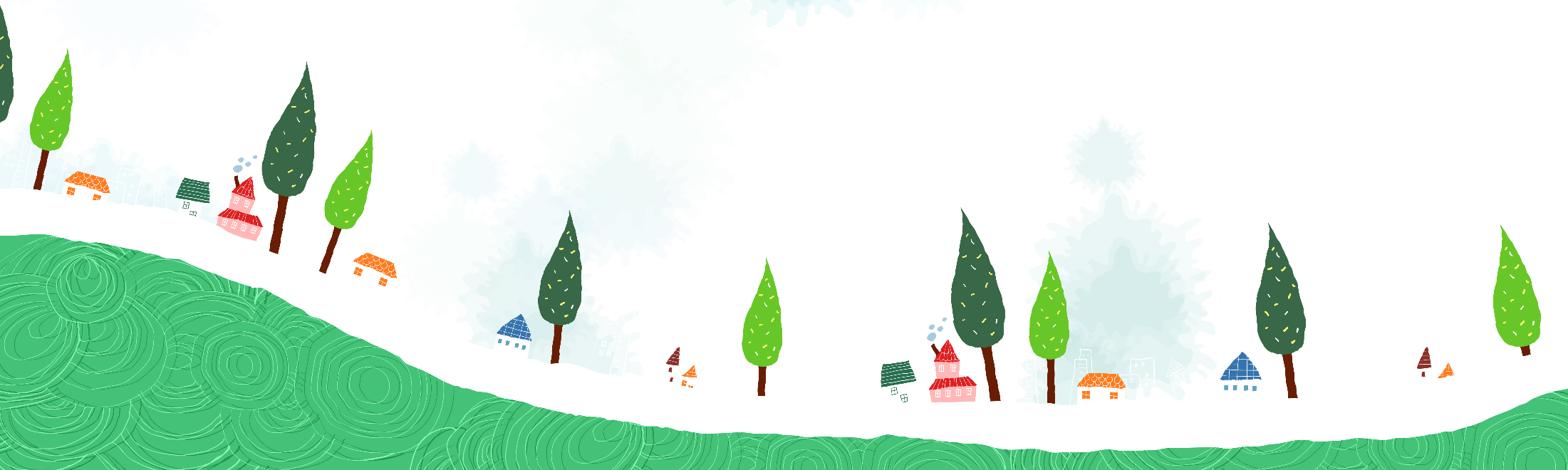 * Về nhà đọc cho bố, mẹ, người thân nghe bài: Nụ hôn trên bàn tay
* Chuẩn bị bài : Làm anh ( Trang 28, 29)